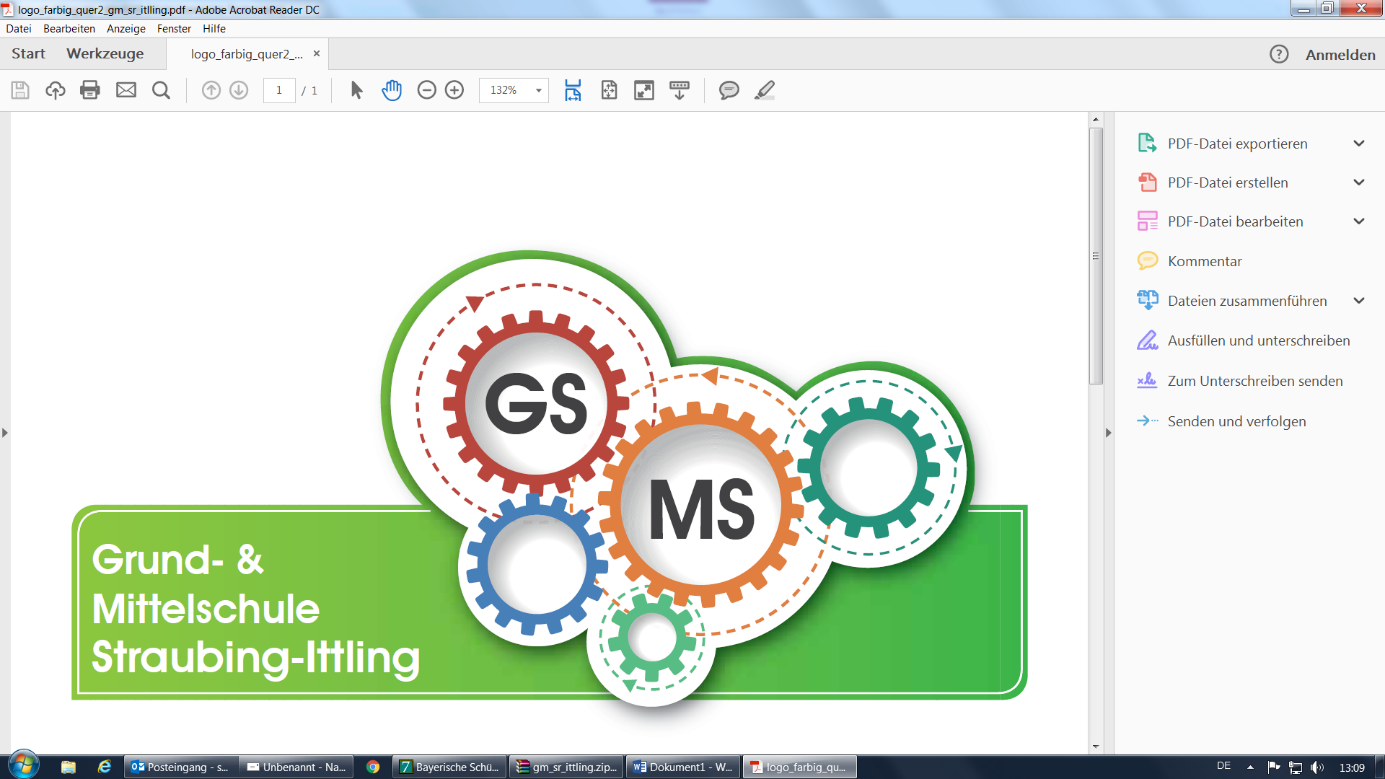 Herzlich willkommen 
zur Informations-PowerPoint
zur Einschulung an der Grundschule SR-Ittling
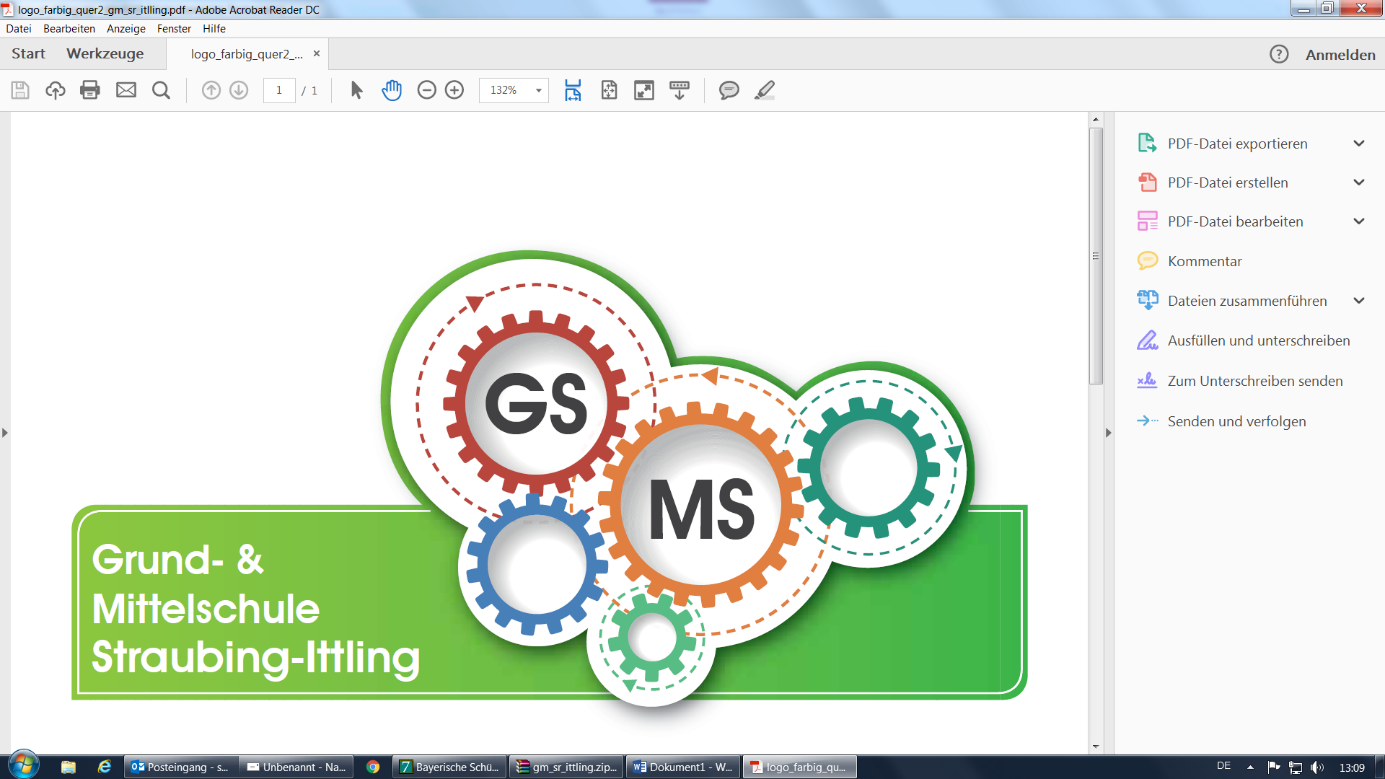 (Eigentliches) Programm
Sicherheit auf dem Schulweg  - Herr Heindl – wird nachgeholt
Der Hort an der GMS Ittling – Frau Janker – siehe Folie 3
Informationen zur Schuleinschreibung/Korridor/1. Schultag  – Herr Fuchs – ab Folie 4
Ist mein Kind schulreif?  – wurde bereits am Elternabend der Kita in ähnlicher Weise thematisiert. Internetseite zum Nachlesen: http://fraeuleinlotte.files.wordpress.com/2018/01schulfc3a4higkeit-checkliste-und-weiter-fc3b6rdertipps.pdf
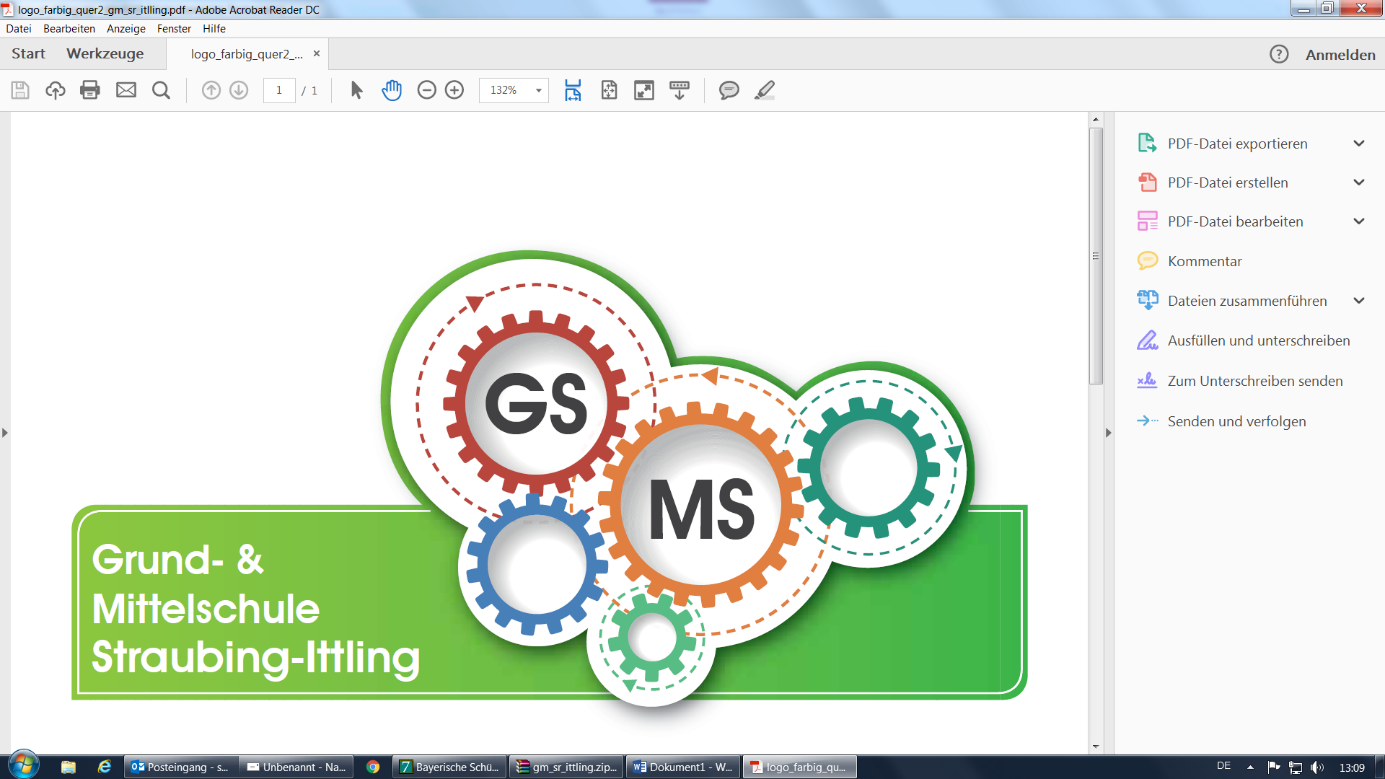 Der Hort an der GS Ittling
Die Anmeldung für den Hortplatz erfolgt über die Kita-Online-Platzvergabe. Hierzu können Sie den folgenden Link nutzen: https://www.buergerserviceportal.de/bayern/straubing
Bei Fragen oder Problemen zur Anmeldung steht Ihnen das Amt für Kinder, Jugend und Familien zur Verfügung (09421/94470360)
Der Anmeldezeitraum ist von 1. Januar bis 31. März 2021
Die Platzvergabe durch Frau Janker erfolgt von 1. April bis 30. April 2021
Für das Schuljahr 2021/22 sind ausschließlich Ganztagsplätze zur Verfügung
Allgemeine Infos zum Hort finden Sie
Auf der Homepage des Hortes Ittling: www.hortittling.de
Direkt bei Frau Janker
E-Mail: Julia.Janker@hortittling.de
Handy: 0162/5987943
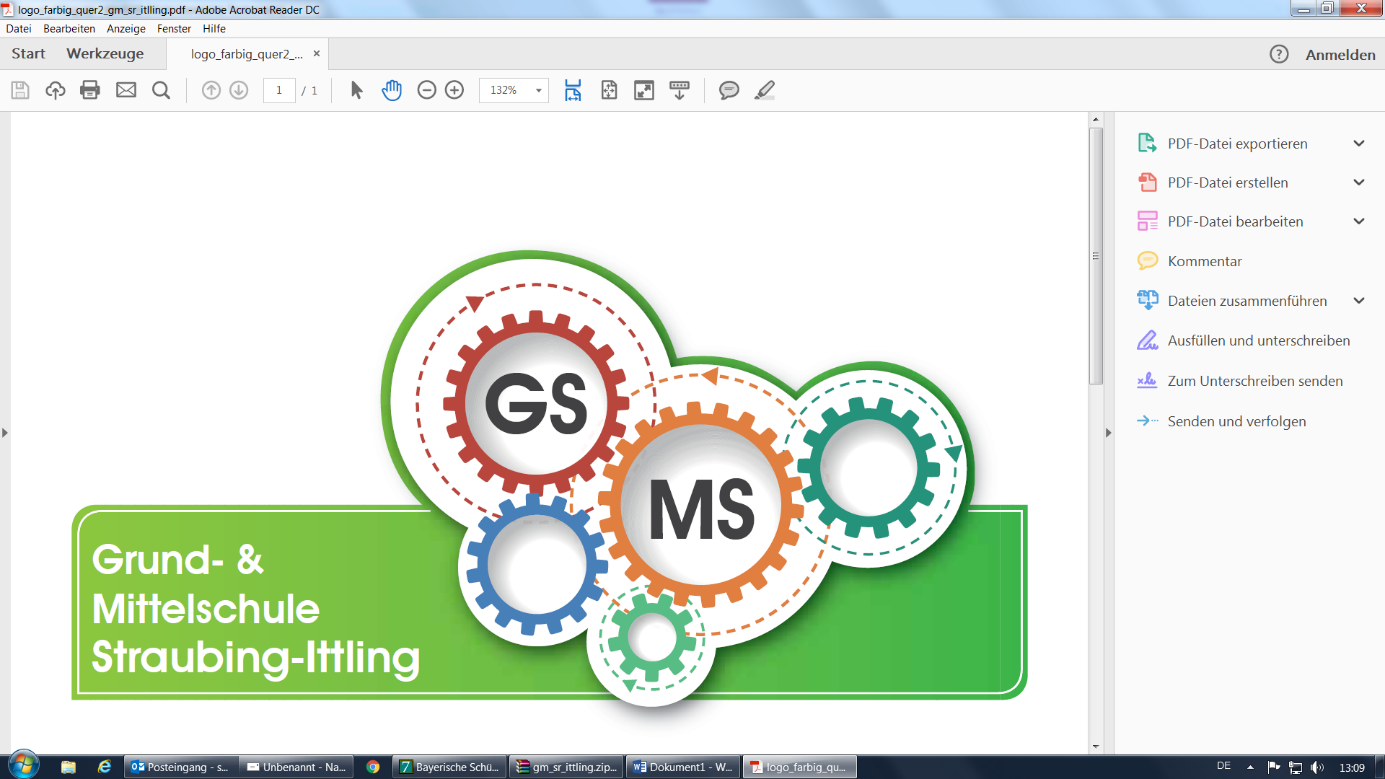 Schuleinschreibung
In der Woche vom 15. – 19. März 2021
Die Schuleinschreibung findet ohne Eltern statt
Schulspiel erfolgt für die betreffenden Kinder in der jeweiligen Kindergartengruppe (Ort entweder Schule oder Kindergarten)
Eltern, deren Kinder nicht in die Ittlinger Kindergärten gehen, melden sich bitte im Sekretariat der Schule, um weiteres Procedere des Schulspiels zu besprechen

Falls der Inzidenzwert ein Schulspiel in dieser Woche nicht zulässt, wird das Schulspiel – wenn möglich – zu einem späteren Zeitpunkt stattfinden!
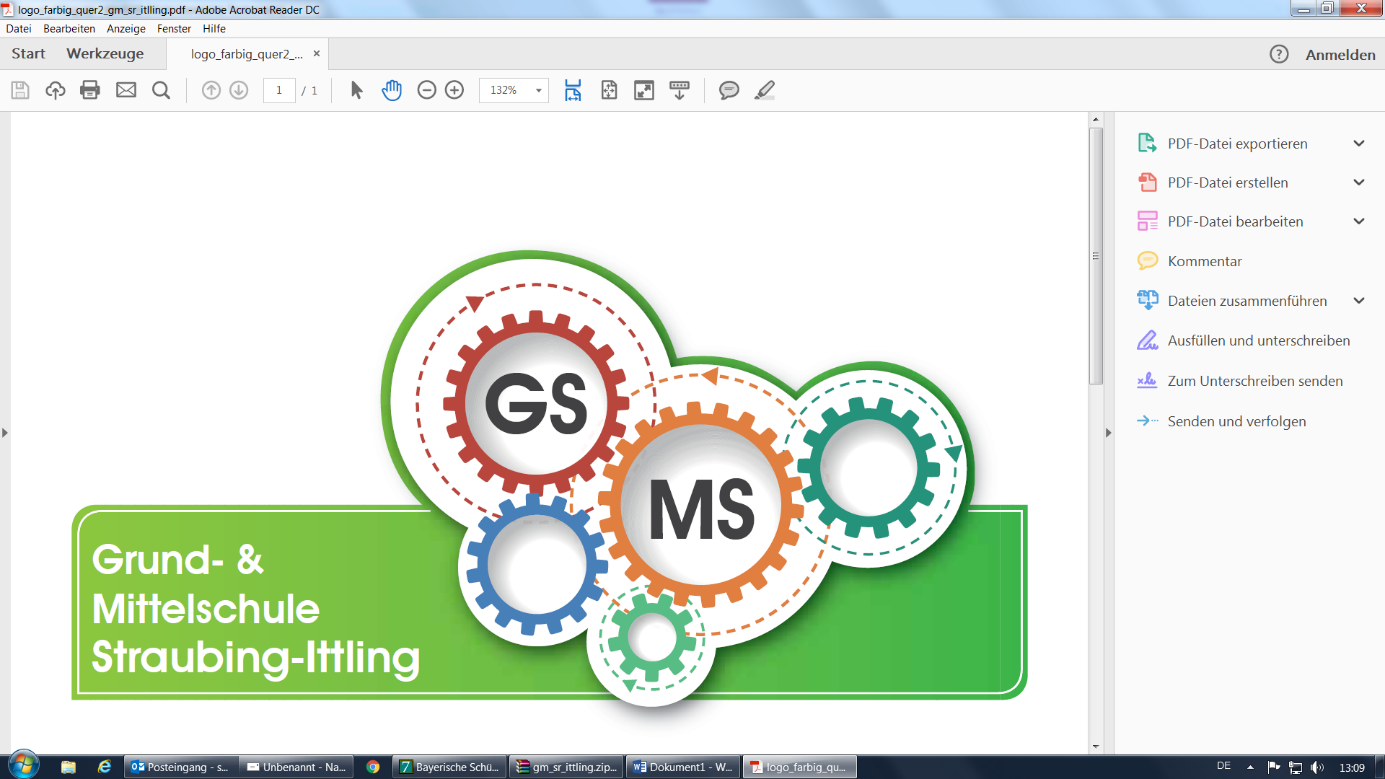 Schuleinschreibung
Bitte folgende Unterlagen in einem Kuvert 
bis 1. März 2021 an der Schule zurückgeben
Erhebungsbogen
Hör- und Sehtest
Erhalt der Merkblätter (Schulpflicht, Schulunfall, Infektionsschutz)
Notfalldatenblatt
Datenschutzbestimmung
Bestätigung über durchgeführte U9
Geburtsurkunde/Stammbuch (Kopie)
Impfbuch mit Nachweis Masernschutzimpfung (Kopie)
Übergabebogen Kindergarten (freiwillig)
Bei Rückstellungen: ärztliche Empfehlung
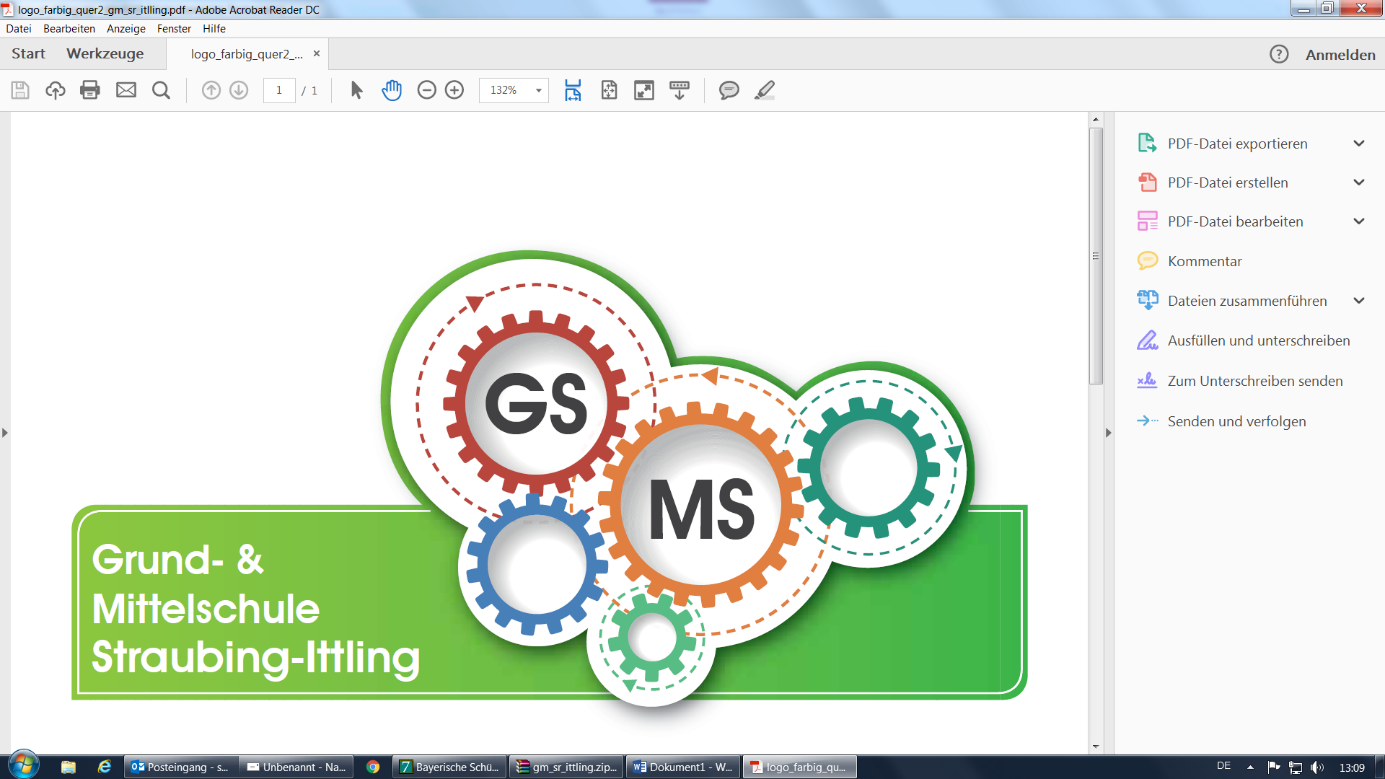 Schuleinschreibung
Unterrichtsspiel für Kinder, die zurückgestellt werden sollen:
Bitte im Vorfeld Antrag (siehe Homepage gleicher Reiter) stellen
Findet im Rahmen des regulären Schulspiels statt
Werde mich bei Ihnen telefonisch in der Woche vom 22. bis 26. März 2021 melden und Eindrücke schildern. Gerne dürfen Sie auch mich in der Schule in dieser Woche anrufen.
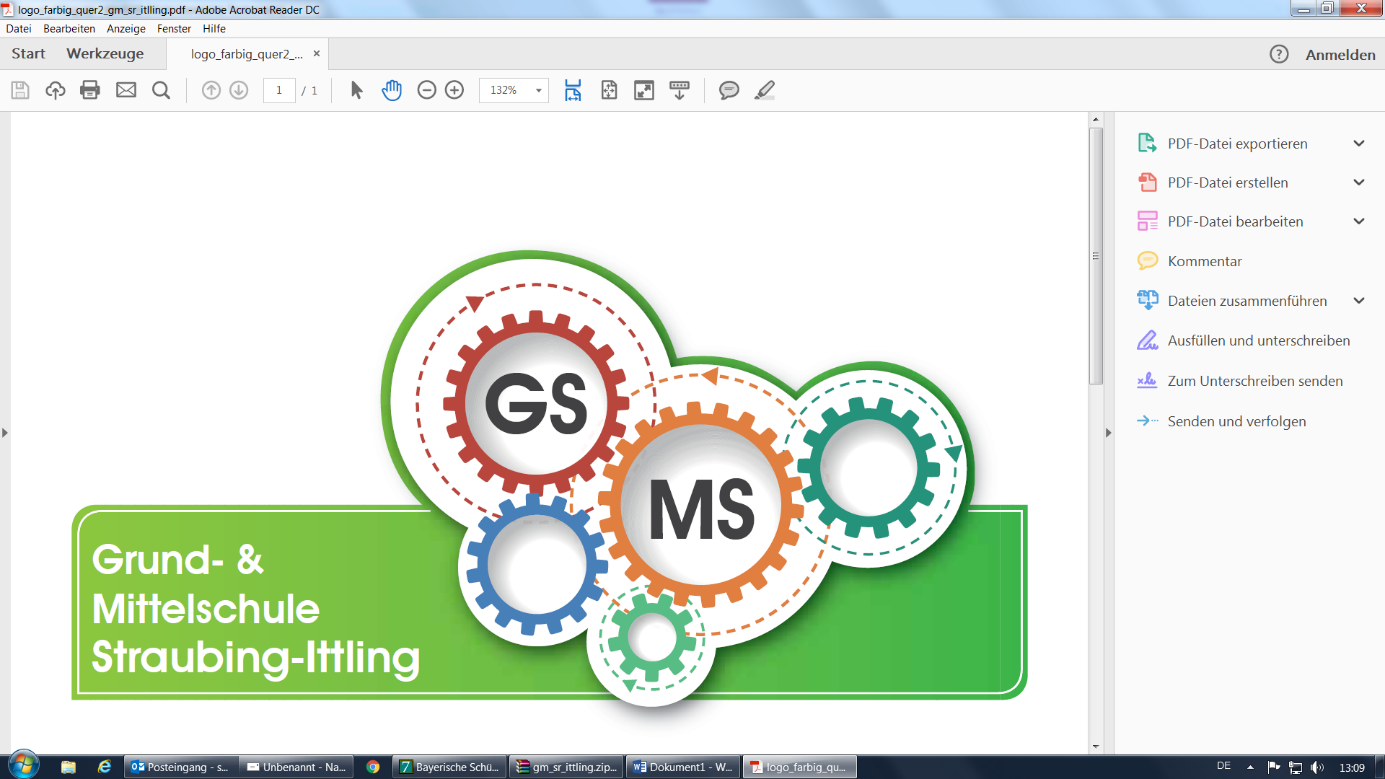 Schuleinschreibung
Vorzeitige Einschulung

Bitte Antrag mit allen weiteren Unterlagen bis spätestens 1. März 2021 an der Schule abgeben
Kind nimmt regulär am Schulspiel in der Woche vom 15. bis 19. März 2021 teil
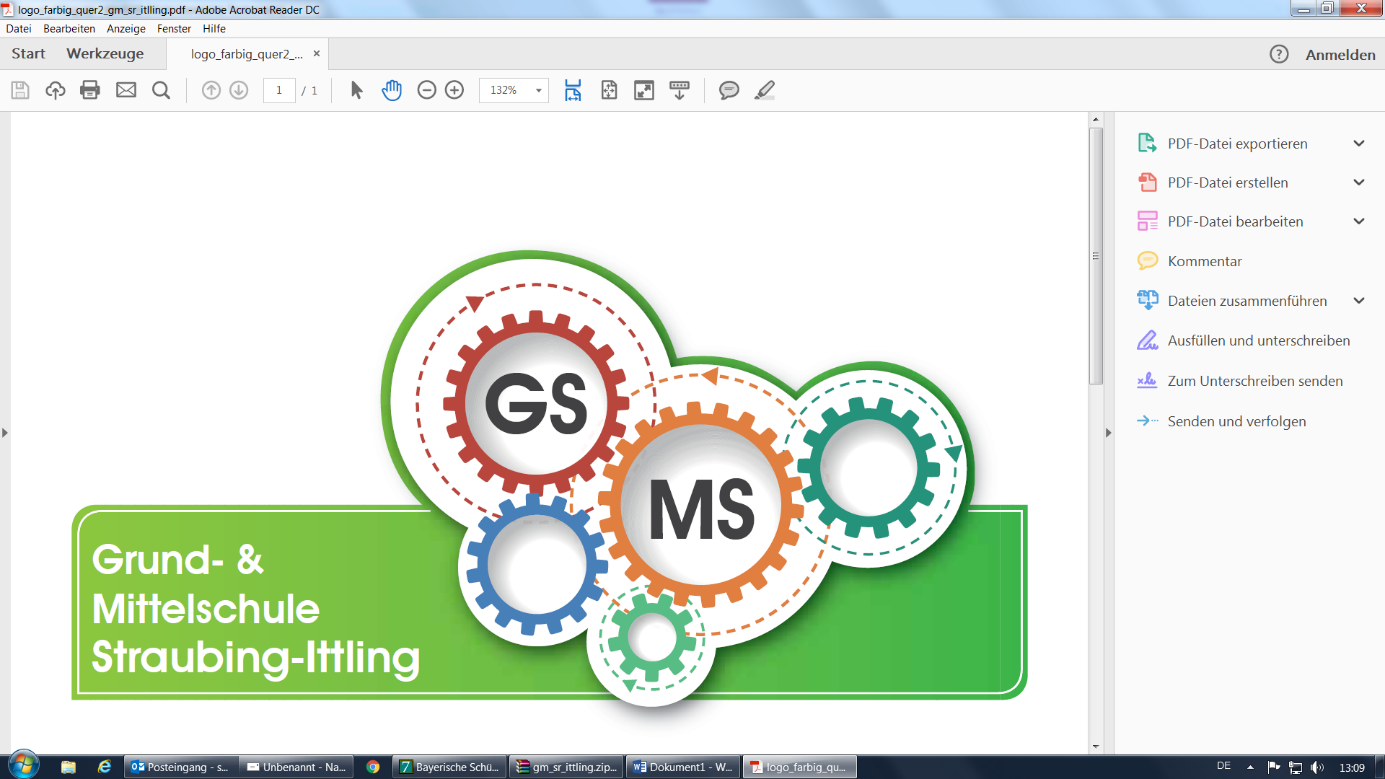 Einschulungskorridor
Betrifft Kinder, die zwischen 1. Juli und 30. September 2021 sechs Jahre alt werden
Nehmen regulär am Schulspiel teil
Eltern bekommen in der Woche vom 22. bis 26. März 2021 von der Schulleitung die Einschätzung, wie die Schule die ‚Schulfähigkeit‘ sieht. Gerne dürfen aber auch Sie mich in dieser Woche anrufen.
Eltern entscheiden im Anschluss, ob Kind eingeschult werden soll oder nicht
Schriftlicher Antrag bis spätestens 12. April 2021 an die Schule (Formblatt) auf ‚Nichteinschulung‘ zum Schuljahr 2021/22
Falls Antrag nicht bis 12. April 2021 eingeht, geht Ihr Kind ab September 2021 in die Schule
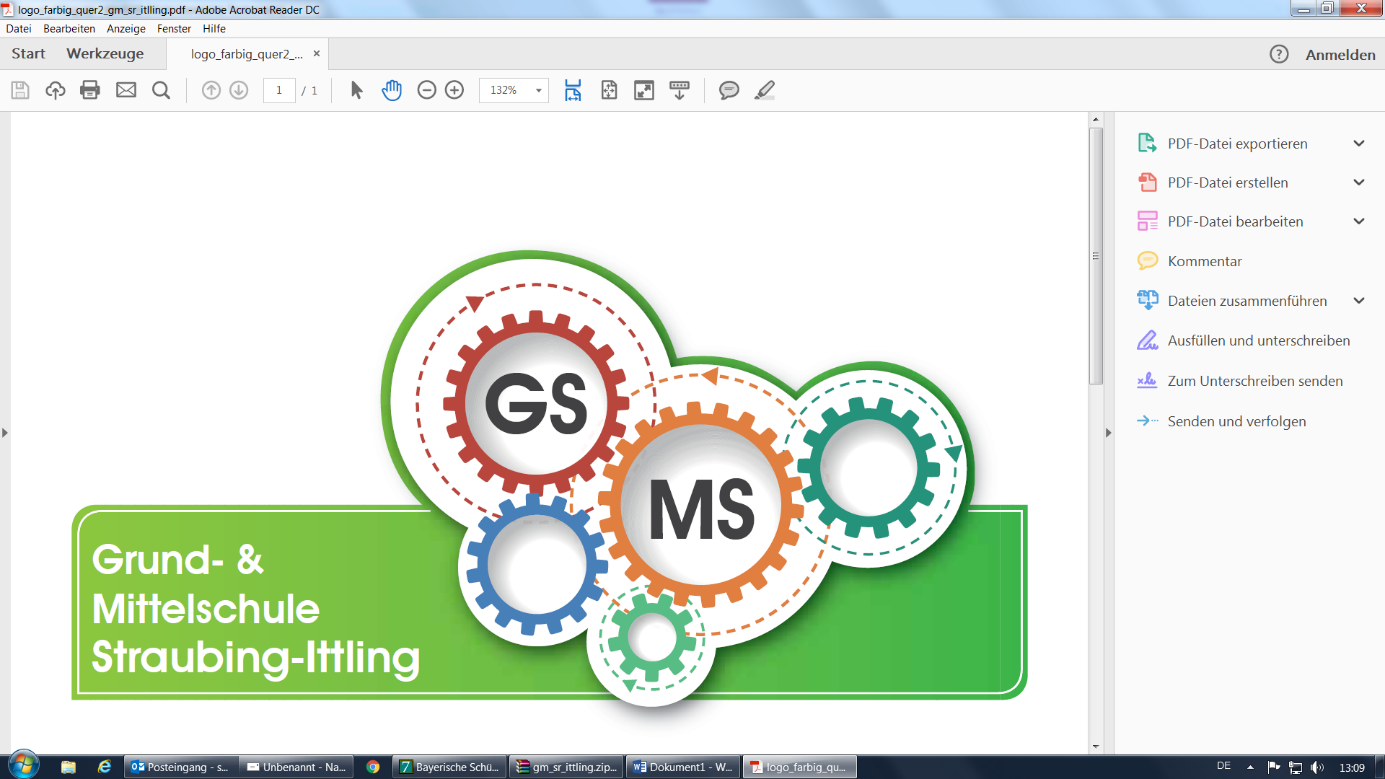 Der „erste Schultag“ – Dienstag, 14. September 2021
Einladung
Materialliste 
werden Ende Juli über die Kindertagesstätten oder postalisch ausgeteilt!